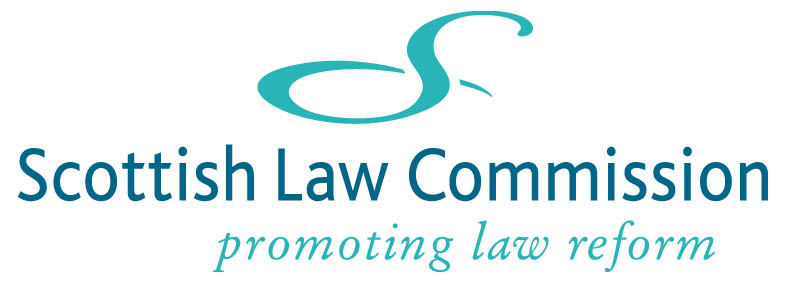 COHABITATION LAW REFORM 
SCOTLAND
January 2023

Kate Dowdalls KC
Commissioner
Current law
Family Law (Scotland) Act 2006
Section 25 – Meaning of cohabitant
Sections 26 and 27 – Rights in certain household goods, money and property
Section 28 – Financial provision where cohabitation ends otherwise than on death
Section 29 – Application to court by survivor for provision on intestacy
The need for reform
Awareness: common law marriage myth
Definition of cohabitant: outdated and not reflective of modern relationships; vague / circular; analogy with marriage criticised; inconsistent with other legislation 
Sections 26 and 27 – language/concepts old-fashioned
The need for reform: section 28
Policy objective unclear
Inadequate remedies
Short and inflexible time limit
No guiding principles
Complex test / offsetting provisions
No reference to resources
No provision for agreements
SLC Aspects of the family law project
Scottish Law Commission Discussion Paper on Cohabitation: No 170, 2020 published February 2020
Report on Cohabitation, Scot Law Com No 261 published 2 November 2022
Executive Summary
Report on Cohabitation: recommendations for reform
Report Chapter 3, Bill: Section 25: Definition of cohabitant
 “cohabitant” means one of two persons who are (or were) living together as a couple in an enduring family relationship
must be over 16
not spouses / civil partners of each other
not closely related to each other
Recommendations for reform: definition of cohabitant
In determining … whether two persons are (or were) living together as a couple in an enduring family relationship, the court must have regard to all the circumstances of the relationship, including …
The duration of the relationship
The extent to which the persons live/lived together in the same residence
The extent to which the persons are/were financially interdependent
Whether there is a child of whom they are parents/accepted by them as a child of the family
Recommendations for reform: financial claims
Test: 
Orders must be justified on the application of guiding principles and reasonable having regard to resources.
Recommendations for reform: guiding principles
Economic advantage derived by one cohabitant from contributions made by the other cohabitant should be fairly distributed. Economic disadvantage suffered by one cohabitant in the interests of the other or a relevant child should be fairly compensated for
A cohabitant who seems likely to suffer serious financial hardship as a result of the cohabitation having ended should be awarded such financial provision as is reasonable for the short term relief of that hardship
The economic responsibility of caring for a relevant child after the end of the cohabitation should be shared fairly between the cohabitants.
Recommendations for reform: relevant factors (1)
Factors relevant to applying the economic advantage / disadvantage principle:
(a) the extent to which there has been any change, over the course of the cohabitation, in the economic circumstances of either/both cohabitants
(b) if there has been a change, the extent to which the cohabitant:
(i) has derived economic advantage from the other cohabitant’s contributions, or
(ii) suffered economic disadvantage in the interests of the other cohabitant/a relevant child.
Recommendations for reform: relevant factors (2)
Factors relevant to applying the serious financial hardship principle:
The age, health and earning capacity of the cohabitant claiming the financial provision
The extent to which each cohabitant has been dependent on the financial support of the other during the cohabitation
The needs and resources of each cohabitant
Recommendations for reform
Factors relevant to applying the economic responsibility of child care principle
Any expenditure/loss of earning capacity caused by the need to care for the child
The need to provide suitable accommodation for the child
The child’s age and health
Any decree/arrangement for aliment/maintenance for the child
The availability of suitable child care services
The educational, financial or other circumstances of the child
Each cohabitant’s needs and resources
Recommendations for reform: relevant factors
Factors relevant to the application of all of the guiding principles
The terms of any agreement between the cohabitants
The (economic) effect of behaviour, including abusive behaviour
All the other circumstances of the case
Recommendations for reform: orders
Capital sum
Payments over no more than 6 months for relief of serious financial hardship
Transfer of property
Incidental / ancillary orders:
Recommendations for reform: time limit
Retain one year time limit
Judicial discretion to allow late claims to proceed on special cause shown
Backstop of 2 years, after which no claim possible
Recommendations for reform: agreement to negotiate
Agreement to extend time limit by 6 months: 
In writing, before expiry of one year from cessation of cohabitation
Record date cohabitation ended
Confirm agree to negotiate towards settlement and extend time limit for that purpose
No proceedings raised at time of agreement
Recommendations for reform: cohabitation agreements
An agreement / term of an agreement that is concerned with financial provision after the end of the cohabitation may be varied / set aside if the agreement / term was not fair and reasonable at the time it was entered into

The court must not make an order under section 28 that is inconsistent with an agreement / term of an agreement between cohabitants unless the agreement / term is varied / set aside)
Aspects of Family Law Project
WHAT NOW?

Scottish Government consultation?
Possible SG Bill 2025?
Link to project page:
https://www.scotlawcom.gov.uk/law-reform/law-reform-projects/aspects-of-family-law/
Aspects of Family Law Project
Lead Commissioner
Kate Dowdalls KC 
kate.dowdalls@scotlawcom.gov.uk
Project Manager
Lorraine Stirling
lorraine.stirling@scotlawcom.gov.uk
Legal Assistant
Laura Beattie
laura.beattie@scotlawcom.gov.uk
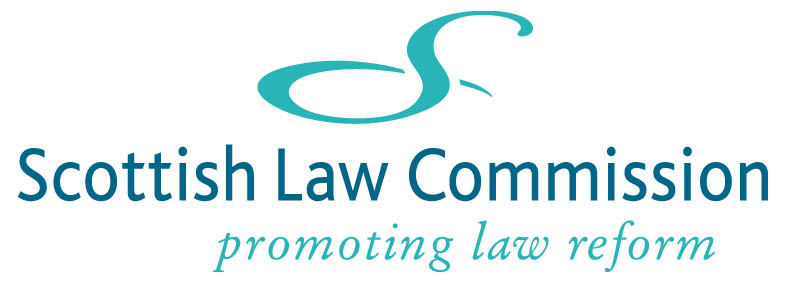 Contact:

Email: info@scotlawcom.gov.uk

Website: www.scotlawcom.gov.uk

Twitter: @scotlawcom